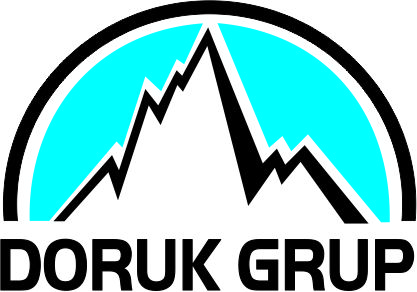 İpek KARACA
EMSAL BEDEL VE EMSAL ÜCRET
Vuk’un 267’nci maddesinde düzenlenen emsal bedel; gerçek bedeli olmayan veya bilinmeyen veyahut doğru olarak tespit edilemeyen bir malın, değerleme gününde satılması halinde emsaline nazaran haiz olacağı değerdir.Emsal bedel, değerleme konusu malın emsal satış bedelidir.Uygulanabilmesi için, değerleme konusu malın gerçek değerinin:
belli olmaması veya
bilinmemesi veya
doğru olarak tespit edilememesi
gerekir.
Emsal bedel esasının işleyişinde öncelikle "işletme içi" emsaller göz önünde bulundurulur; işletme içi emsaller ortaya konulamıyorsa "takdir esası" ile "işletme dışı" doneler de dahil olmak üzere kıymetin emsaline ulaşılır.
Madde uyarınca emsal bedeli; öncelikle "ortalama fiyat esası", sonra "maliyet bedeli esası" uygula­narak; bu ikisiyle de tespit edilemiyorsa, "takdir esası" uygulanmak suretiyle tespit edilir. Emsal bedelinin tespiti için bu sıraya uyulması zorunludur. Başka bir deyişle, ortalama fiyat esasına göre tespit imkanı varken, maliyet bedeli esası veya takdir suretiyle emsal bedeli tespiti yapılamaz.
Ancak, VUK'un 267'nci maddesinde, kaza mercilerinin resen biçtikleri değerler ile zirai kazanç ölçü­lerini tespit eden kararnamelerde yer alan unsurların emsal bedeli yerine geçeceği ve yukarıda belirtilen sıraya bağlı kalınmaksızın öncelikle uygulanacağı belirtilmiştir.
Vergi kanunlarında emsal bedeli ile değerleneceği özellikle vurgulanan iktisadi kıymetler veya işlem­ler aşağıdaki gibidir:
Değeri ya da kıymeti düşen emtia veya mallar (VUK md. 274 ve 278),
Maliyet bedelinin tespiti mümkün olmayan zirai işletmelere dahil hayvanlar (VUK md. 277),
Vergiye tabi servete dahil ticari sermayenin bir unsuru olsun veya olmasın, menkul ya da gayri­menkul mallar, haklar ile borsaya kayıtlı olmayan esham ve tahvilat (VUK md. 292, 293, 294 ve 296)
Teşebbüs sahibi ile eşinin ve çocuklarının işletmeden çektikleri ayni değerler (GVK md.41/1),
Gerçek ücretin tespitinde, hizmet erbabına değişik şekillerde sağlanan menfaatler (GVK md. 63),
Takasa konu edilen zirai mahsul veya teçhizat ile zirai işletmede üretilip kullanılan tohum, yem ve mahsuller (GVK md. 56),
Kira bedeli olarak alınan ayınlar (GVK md. 72),
Safi değer artış kazancının tespitinde, maliyet bedeli tespit edilemeyen mal ve haklar (GVK mük. md. 81),
Gelir ve kurumlar vergisi mükelleflerinin ayni olarak bağışladıkları, mukayyet değeri bulunmayan mal ve haklar (GVK md. 89 ve KVK md. 10),
Bedeli bulunmayan veya bilinmeyen işlemler ile bedelin paradan başka ayni bir değer olması halin­de, işlem bedeli   (KDVK md. 27/1),
Bedelin emsal bedele nazaran açık bir şekilde düşük olduğu ve bu düşüklüğün sebebinin haklı bir şekilde izah edilemediği durumlarda, işlem bedeli (KDVK md. 27/2). Emsal bedel tespitinde aşağıda izah edilen üç yöntem kullanılmaktadır.
Ortalama Fiyat Esası
 Ortalama fiyat esası, VUK'un 267'nci maddesinde birinci sıra olarak aşağıdaki gibi tanımlanmıştır:
"Birinci sıra: (ortalama fiyat esası) Aynı cins ve nevideki mallardan sıra ile değerlemenin yapılacağı   ayda veya bir evvelki  ayda veya bir daha evvelki aylarda satış yapılmışsa, emsal bedeli bu satışların miktar ve tutarına göre mükellef tarafından çıkarılacak olan "ortalama satış fiyatı" ile hesaplanır. Bu esasın uygulanması için, aylık satış miktarının, emsal bedeli tayin olunacak her bir malın miktarına nazaran % 25'ten az olmaması şarttır. Bu usulde değerleme, esas itibariyle mükellef tarafından kendi defter ve belgele­rindeki satışlara göre yapılmakta olup, yapılan satışların değerleme konusu yapılacak malla aynı cins ve neviden olması gerekir. Aynı neviden olmakla birlikte, kalitesi aynı olmayan veya işletme sahibinin fiyat farklılaştırmasına gittiği ürünlerde bu usul uygulanamaz. Ayrıca, bu yolla değerleme yapılacağı zaman, aynı cins ve nevideki malların önce değerlemenin yapılacağı aydaki satış miktarına bakılmalıdır. 

Maliyet Bedeli Esası
 
"İkinci sıra: (maliyet bedeli esası) Emsal bedeli belli edilecek malın, maliyet bedeli bilinir veya çıkarıl­ması mümkün olursa, bu takdirde mükellef bu maliyet bedeline, toptan satışlar için % 5, perakende satış- ' lar için % 10 ilave etmek suretiyle emsal bedelini bizzat belli eder."
Bu usulde hesaplama, mükellef tarafından defter ve belgelere dayanılarak, değerleme konusu yapı­lacak malın maliyet bedelinin bilinmesi veya çıkarılmasının mümkün olduğu hallerde yapılır
Takdir Esası
Takdir esası, VUK'un 267'nci maddesinde üçüncü sıra olarak aşağıdaki gibi tanımlanmıştır:
"Üçüncü sıra: (Takdir esası) Yukarıda yazılı esaslara göre belli edilemeyen emsal bedelleri, ilgililerin müracaatı üzerine takdir komisyonunca takdir yolu ile belli edilir. Takdir, maliyet bedeli ve piyasa kıy­metleri araştırılmak ve kullanılmış eşya için ayrıca yıpranma dereceleri nazara alınmak suretiyle yapılır. Takdir edilen bedellere mükelleflerin vergi mahkemesinde dava açma hakkı mahfuzdur. Ancak dava açıl­ması verginin tahakkuk ve tahsilini durdurmaz."
Takdir yolu ile emsal bedel tespiti, ortalama fiyat ve maliyet bedeli esasının uygulanamadığı hallerde, mükellefin müracaatı ya da idarenin talebi ile yapılır.
 
Emsal Ücret
Ücretle yapılan imalatta, ücretin gerçek miktarının bilinmemesi veya doğru olarak tayin edilmemesi hallerinde tespit edilecek emsal ücret de "Emsal Bedel" bölümünde anlatılan esaslara göre tespit olunur.
ÖZELLİKLİ DİĞER DEĞERLEME ÖLÇÜTLERİ
 Alış Bedeli
Alış bedeli, iktisadi bir kıymetin iktisap edilmesi karşılığında, alım esnasında, ödenen veya borçlanı­lan bedeldir. Alış bedeli, bir değerleme ölçütü olarak VUK'un 261'inci maddesinde sayılmamış olmasına karşın, bu bedel ile değerleme uygulamasına sadece VUK'un 279'uncu maddesinde ifade edilen bazı menkul kıymetlerde rastlanır. Söz konusu menkul kıymetlerin döviz cinsinden borçlanılarak ya da kredi ile alınması durumunda ortaya çıkan kur farkı, faiz, komisyon ve benzeri masraflar alış bedeline dahil edilmez. Alış bedeline dahil edilmeyen bu ödemeler tahakkuk ettikleri dönemde gider kaydedilir.
 
Alış Emsal Bedeli
 
Emsal bedel uygulamasının özellikli bir halidir. 267'nci maddede belirtilen yöntemlere bağlı kalmak­sızın, kendine has bazı hallerde bu yönteme başvurulabilir. Örneğin, VUK'un geçici 4'üncü maddesi uya­rınca ilk defa bilanço esasında gelir ve kurumlar vergisi mükellefiyetine girecek olanlar, açılış bilançolarını ve envanterlerini düzenlerken, maliyet bedeli ile değerlenmesi icap eden kıymetlerin bu bedeli bilinmiyor­sa maliyet bedeli yerine, bizzat kendilerince belirlenecek alış emsal bedelini değerlemede esas almak duru­mundadırlar. Vergi incelemesi neticesinde alış emsal bedelinin fazla hesap edildiğinin anlaşılması halinde mükellef hakkında vergi ziyaı veya usulsüzlük cezaları uygulanmaz.
 
Emsal Ücret Tespitinde Ortalama Perakende Satış Fiyatı
Bu da emsal bedel uygulamasının özellikli bir halidir. Bu halin, 267'nci maddede belirtilen yöntem­lere bağlı kalmaksızın, hizmet erbabına, hizmet karşılığı verilen ayınlar nedeniyle ücret hesabı yapılırken bu ayınların verildiği gün ve yerdeki ortalama perakende fiyatlara göre değerleme yapılması esasını belir­ten GVK'nın 63'üncü maddesinde uygulama alanı mevcuttur.
 
Kira Ödemelerinin Bugünkü Değeri
 VUK'un mükerrer 290'ıncı maddesinde değinilen kira ödemelerinin bugünkü değeri; finansal kiralama işlemlerinde kira ödemelerinin, sözleşme tarihinde, kiralamada kullanılan faiz oranı dikkate alı­narak hesaplanan bugünkü değerlerinin toplamıdır. Kiralamada kullanılan faiz oranı tespit edilemiyorsa, kiracının kiralamaya konu iktisadi kıymeti satın almak
2.BÖLÜM
 
İKTİSADİ İŞLETMELERE DAHİL KIYMETLERİ DEĞERLEME
 
Gayrimenkul Değerlemesi
 
Vuk’un 269’uncu maddesinde vurgulanmıştır.
 
Gayrimenkuller
 
4721 sayılı Türk Medeni Kanunu'nun (MK) 704'üncü maddesine göre; taşınmaz (gayrimenkul) mülkiyetinin konusu şunlardır:
Arazi,
Kat mülkiyeti kütüğüne kayıtlı bağımsız bölümler (daire, dükkan, depo vs.),
Tapu kütüğünde ayrı sayfaya kaydedilen bağımsız ve sürekli haklar (üst hakkı, kaynak hakkı).
Medeni Kanuna koşut olarak, 22.07.2013 tarihli ve 2013/5150 sayılı Bakanlar Kurulu Kararı eki Tapu Sicili Tüzüğü'nün 8'inci maddesinde de tapu siciline kaydı gereken taşınmazlar.
Arazi,
Bağımsız ve sürekli haklar,
Kat mülkiyetine konu olan bağımsız bölümler,
olarak sayılmıştır.
Arazi
Arazi 2013/5150 sayılı Bakanlar Kurulu Kararı eki Tapu Sicil Tüzüğünün 9'uncu maddesine göre, "sınırları hukuki ve geometrik yöntemlerle belirlenmiş yeryüzü parçası" şeklinde tanımlanmıştır. Araziye gayrimenkul vasfını kazandıran tapu siciline kaydedilmesi olmayıp tapu sicilinde kaydı olmasa dahi arazi gayrimenkuldur. 

Kat Mülkiyeti Kütüğüne Kayıtlı Bağımsız Bölümler
 
634 sayılı Kat Mülkiyeti Kanunu'nun l'inci maddesine göre tamamlanmış bir yapının kat, daire, iş bürosu, dükkan, mağaza, mahzen, depo gibi bölümlerinden ayrı ayrı ve başlı başına kullanılmaya elverişli olanları üzerinde, o gayrimenkulun maliki veya ortak malikleri tarafından bağımsız mülkiyet hakları kurulabilir. Kanunun 13'üncü maddesine göre de arazinin aksine, bu yapıların gayrimenkul vasfını kazanması, bunların kat mülkiyeti kütüğünün ayrı bir sayfasına kaydedilmesiyle meydana gelir.
 
Tapu Kütüğünde Ayrı Sayfaya Kaydedilen Bağımsız ve Sürekli Haklar
 
Gerek Medeni Kanun'da gerekse Tapu Sicili Tüzüğü'nde taşınmaz olarak kabul edilebilecek haklar açıkça belirlenmiştir. Tapu kütüğüne taşınmaz olarak tescil edilen bağımsız ve sürekli haklar, üçüncü kişilere devredilebilir, mirasçılara geçebilir ve üzerinde her türlü aynî veya kişisel hak kurulabilir. Bu nedenle anılan haklar da gayrimenkul statüsündedir.Noter, mahkeme, kıymet takdiri, komisyon ve tellaliye giderleri işletmeler tarafından hakkın maliyetine eklenebilir veya gider kaydedilebilir.
Taşınmaz Lehine irtifak Hakkı (Genel Tanım) 
4721 sayılı Türk Medeni Kanunu'nun 779-793'üncü maddelerinde taşınmaz lehine irtifak hakkı­na ilişkin düzenlemeler yer almaktadır. Taşınmaz lehine irtifak hakkı, bir taşınmaz üzerinde diğer bir taşınmaz lehine konulmuş bir yük olup, yüklü taşınmazın malikini mülkiyet hakkının sağladığı bazı yetkileri kullanmaktan kaçınmaya veya yararlanan taşınmaz malikinin yüklü taşınmazı belirli şekilde kullanmasına katlanmaya mecbur kılar. Yapma borçları ise başlı başına irtifakın konusu olamaz; ona ancak yan edim olarak bağlanabilir.İrtifak hakkının tesisi için tapu kütüğüne tescil şarttır.
 
İrtifak hakkının zamanaşımı yoluyla kazanılması, ancak mülkiyeti bu yolla elde edinilebilecek olan taşınmazlarda mümkündür. İrtifak hakkının kurulmasına ilişkin sözleşmenin geçerli olması, resmi şekilde düzenlenmesine bağlıdır. Anılan hakkın maliyet bedeli, taşınmaz sahibine ödenen bedel ile sözleşme masrafların­dan oluşur noter, mahkeme, kıymet takdiri, komisyon ve tellaliye giderlerinin işletmeler tarafından hakkın maliyetine eklenebilmesi veya gider kaydedilebilmesi mümkündür. 
Örnek:
Bir otel ile bir gazinonun denize bakan yönünde arazi üzerinde bir irtifak hakkı kurulabilir. Gazino arazisi üzerine imar kanununa göre verilen dört katlı bina yapma hakkından vazgeçilerek, bu araziye bir kattan fazla bina yapmama yükümlülüğü yüklenebilir. Bu hak, otel bilançosuna kaydedilebilir. Bu hak taşınmaza (otele) ait olduğu için sahibi değişse bile, yararlanma hakkı (denizi görme) devam eder. Bu hakkın kurulabilmesi için, şekil şartına uygun olarak resmi sözleşme yapıl­ması ve tapuya tescili gereklidir.
İntifa (Yararlanma) Hakkı
 
İntifa hakkı, taşınırlar, taşınmazlar, haklar veya bir malvarlığı üzerinde kurulabilir ve eşya hukukuna göre, şahsi bir hak olarak irtifak hakkının içinde değerlendirilir. Aksine düzenleme olmadıkça bu hak, sahibine, konusu üzerinde tam yararlanma yetkisi sağlar. Türk Medeni Kanununun 795'inci madde­sine göre intifa hakkı, taşınırlarda zilyetliğin devri, alacaklarda alacağın devri, taşınmazlarda tapu kütüğüne tescil ile kurulur. Taşınır ve taşınmazlarda intifa hakkının kazanılması ve tescilinde, aksine düzenleme olmadıkça, mülkiyete ilişkin hükümler uygulanır. Taşınmaz üzerindeki yasal intifa hakkı tapu kütüğüne tescil edilmemiş olsa bile, durumu bilenlere karşı ileri sürülebilir. Tescil edilmiş ise, herkese karşı ileri sürülebilir.
İntifa hakkı, konusunun tamamen yok olması ve taşınmazlarda tescilin terkini ile yasal intifa hakkında ise sebebinin ortadan kalkmasıyla sona erer. Sürenin dolması veya hak sahibinin vazgeçmesi ya da ölümü gibi diğer sona erme sebepleri, taşınmazlarda malike terkini isteme yetkisi verir.
İntifa hakkı, gerçek kişilerde hak sahibinin ölümü ile tüzel kişilerde kararlaştırılan sürenin dolması, süre kararlaştırılmamışsa kişiliğin ortadan kalkmasıyla sona erer. Tüzel kişilerin intifa hakkı, en çok yüz yıl devam edebilir. İntifa hakkı sona erince hak sahibi, hakkın konusu olan malı malike geri ver­mekle yükümlüdür.
 
İntifa hakkı sahibi, yükümlü olmadığı halde yaptığı giderler, yenilemeler ve eklemeler için, hak sona erdiğinde, vekâletsiz iş görme hükümleri uyarınca tazminat isteyebilir.
İntifa hakkı sahibi, hakkın konusu olan malı zilyetliğinde bulundurma, yönetme, kullanma ve ondan yararlanma yetkilerine sahiptir.
İntifa hakkına konu olan sermayenin faizleri ve diğer dönemsel gelirleri, daha geç muaccel olsalar bile, intifa hakkının başladığı tarihten sona erdiği tarihe kadar intifa hakkı sahibine ait olur. intifa hakkının kullanılması başkasına devredilebilir. Bu takdirde malik, haklarını, devralana karşı doğrudan doğruya ileri sürebilir.
 
İntifa hakkı sahibinin haklarına karşı malikin de gözetim ve güvence isteme gibi hakları vardır. İntifa hakkının konusu tüketilebilen şey veya kıymetli evrak ise, malik tehlikenin ispatına gerek olmak­sızın teslimden önce de güvence isteyebilir. Ve  intifa hakkını bir işletmeye sermaye olarak koyabilir.
 
Örnek:
Bir tarlayı ekip biçme, bahçenin meyvelerini yetiştirip toplama, apartman katında oturma, kiralama, alacağın faizlerini alma gibi haklar intifa hakkına örnektir.
Oturma (Sükna) Hakkı
Şahsi bir irtifak hakkıdır. kişiye bağlı bir hak niteliğinde olduğundan başkasına devredilemez ve mirasçılara geçmez. Kanunda aksine hüküm bulunmadıkça, intifa hakkına ilişkin hükümler oturma hakkına da uygulanır. Oturma hakkının kapsamı, genel olarak hak sahibinin kişisel ihtiyaçlarına göre belirlenir.
Hak kanundan doğmuşsa sadece tescil masrafları; mukavele ile kurulmuşsa, sözleşme giderleri ve ödenen tutar, hakkın maliyet bedeli olur.
Üst (İnşaat) Hakkı
Üst hakkı, bağımsız ve sürekli nitelikte ise üst hakkı sahibinin istemi üzerine tapu kütüğüne taşınmaz olarak kaydedilebilir. Üst hakkının sürekli hak olarak sayılabilmesi için en az 30 yıl süre ile tesis edilmesi gerekmektedir. Üst hakkı sona erince taşınmaz üzerindeki yapılar, arazi malikine kalır ve arazinin bütünleyici parçası olur. Malik, üst hakkının devrini, kendisine geçecek yapılar için uygun bir bedel ödemek kaydıyla isteye­bilir.
Malik, üst hakkı karşılığı olarak irat biçiminde borçlanılan edimleri güvence altına almak amacıyla, o tarihteki üst hakkı sahibinden en çok üç yıllık irat için tapu kütüğüne taşınmaz olarak kaydedilmiş üst hakkının ipotek edilmesini isteyebilir.
Üst hakkı, bağımsız bir hak olarak en çok yüz yıl için kurulabilir. Üst hakkı, süresinin dörtte üçü dolduktan sonra, kurulması için öngörülen şekle uyularak her zaman en çok yüz yıllık yeni bir süre için uzatılabilir. Bu konuda önceden yapılan taahhüt bağlayıcı değildir.
Kaynak Hakkı
Türk Medeni Kanunu'nun 837'nci maddesi hükmüne göre, başkasının arazisinde bulunan kaynak üzerinde tesis edilen irtifak hakkı, yükümlü arazinin malikini suyun alınmasına ve akıtılmasına katlan­makla yükümlü kılar. Bu hak, aksi kararlaştırılmış olmadıkça, başkasına devredilebilir ve mirasçıya geçer. Kaynak hakkı, bağımsız ve sürekli (en az otuz yıl için kurulmuş) nitelikte ise tapu kütüğüne taşın­maz olarak kaydedilebilir.
Diğer İrtifak Hakları
Malik taşınmazı üzerinde herhangi bir kişi veya topluluk lehine atış eğitimi veya spor alanı ya da geçit olarak kullanılmak gibi belirli bir yararlanmaya hizmet etmek üzere başka irtifak hakları da kurulabilir.Aksi kararlaştırılmadıkça, başkasına devredilemez ve mirasçılara geçmez.Bu hakların en önemlisi mürur(geçit) hakkıdır.
 Örnek:
Başkasına ait bir arsa veya arazi üzerinde herhangi bir kişi veya vakıf, dernek, okul gibi topluluk yararına elverişli olması şartıyla, gelip geçme, oyun oynama, muayyen zamanlarda mal kurutma, imalat artığı depolama ve benzeri bir yararlanma için başkaca yüklenim hakları kurulabilir.
Diğer Haklar
Türk Medeni Kanununun 1009'uncu maddesi, arsa payı karşılığı inşaat, taşınmaz satış vaadi, kira, alım, onalım, gerialım sözleşmelerinden doğan haklar ile şerh edilebileceği kanunlarda açıkça öngörülen diğer hakların da tapu kütüğüne şerh edilebileceğini; bunların şerh verilmekle o taşınmaz üzerinde son­radan kazanılan hakların sahiplerine karşı ileri sürülebileceğini hüküm altına almıştır. Başlı başına ekonomik bir değer ifade eden bu hakların da maliyet bedelleriyle kayıtlarda gösterilmesi gerekir.. Hak sahibi ticari işletme ise, tapu siciline yazdırıp bilançosunda gösterebilir. 
GAYRİMENKUL GİBİ DEĞERLENEN İKTİSADİ KIYMETLER
Gayrimenkullerin Mütemmim Cüzleri ve Teferruatı
Mütemmim cüz (bütünleyici parça); yerel âdetlere göre asıl şeyin temel unsuru olan ve o şey yok edilmedikçe, zarara uğratılmadıkça veya yapısı değiştirilmedikçe ondan ayrılmasına olanak bulunmayan parçadır. Bir şeye malik olan kimse, o şeyin mütemmim cüzüne de malik olur. Teferruat (eklenti); asıl şey malikinin anlaşılabilen arzusuna veya yerel âdetlere göre, işletilmesi, korunması veya yarar sağlaması için asıl şeye sürekli olarak özgülenen ve kullanılmasında birleştirme, takma veya başka bir biçimde asıl şeye bağlı kılınan taşınır maldır. Bir şeye ilişkin tasarruflar, aksi belirtilmedikçe onun eklentisini de kapsar. Eklenti, asıl şeyden geçici olarak ayrılmakla bu niteliğini kaybetmez.
Örnek:
Bir binada yer alan çatı sistemi, yangın merdiveni sistemleri ilgili binanın bütünleyici parçaları iken kapı, pencere, panjur, stor perde o binanın teferruatıdır.
Tesisat ve Makinalar
 
Tesisat, işletmenin faaliyetini sürdürebilmesi için sonradan kurulan ve gayrimenkulun mütemmim cüzü ve teferruatının haricindeki tesislerdir. Örneğin; bahçeler, parklar; aydınlatma, ısıtma, soğutma, telefon, diyafon, su ve kanalizasyon tesisleri; havai hatlar ve direkleri, asansörler tesisat niteliğindedir. > (55 Sıra No.lu VUK Genel Tebliği)
Makinalar, amortismana tabi iktisadi kıymet niteliği taşıyan, genellikle mal ve hizmet üretiminde kullanılan sabit kıymetlerdir.
Örnek 
(B) A.Ş. 31 Mart'ta 100.000 TL'ye bir iş makinası alarak aktifine kaydetmiştir. Makine bedelin­in tamamı bankadan alınan döviz kredisi ile ödenmiştir. Kredi ödemeleri 6 ayda bir olup toplam 4 taksitten oluşmaktadır. Bu krediye ilişkin oluşan faiz ve kur farkları aşağıdaki gibidir:
Yukarıdaki tabloda görüldüğü üzere; kurda 30 Eylüle kadar bir artış görülmesine rağmen yılsonu itibariyle bir düşüş olmuştur. Lehe oluşan kur farkından dolayı toplam makine bedelinde (3.000 - 2.000=) 1.000 TL bir düşüş olacaktır. Kredi dolayısıyla ilk altı ayda ödenen faiz gideri sadece 12.000.-TL olmasına rağmen yılsonuna kadar tahakkuk eden faiz toplamı ise 18.000 TL'dir. Bu durumda iş makinesinin maliyet bedeli (100.000 -1.000 + 18.000 =) 117.000 TL'dir. 31 Aralık'tan sonra ertesi yılın 31 Mart'ında ortaya çıkan 6.000 TL tutarındaki faiz gideri ile 1.000 TL kur farkı ertesi yılın geçici vergi dönemlerinde ve yıllık kazancında gider olarak dikkate alınabilecektir veya maliyete eklenebilecektir
Gayrimaddi Haklar 
Gayri maddi haklar, sanat, bilim, sanayi ve ticaret alanlarıyla ilgili olarak ortaya çıkan her nevi hakkı ifade eder. Söz konusu haklar sahiplerince, sıradan bir satış sözleşmesine konu edilebileceği gibi; özellikle fikri ve sınai haklar alanında, sahibinin hakları bir başkasına devretmesi karşılığı aldığı bedeli içeren bir "royalti anlaşması"na veya ücret karşılığında belli bir süre kullanmak üzere bir başkasına devredildiği sözleşme olarak tanımlanan bir "lisans anlaşması"na da konu edilebilir.
Gayrimaddi haklar, türleri ne olursa olsun gayrimenkuller gibi işleme tabidirler ve maliyet bedeli ile değerlenirler. Gayri maddi hakları, özellikleri ve kullanım alanları itibariyle değişik şekillerde tasnife tabi tutmak mümkündür.
Sınai Haklar
Markalar (Alameti Farika/ Özel Ticaret işareti)
556 sayılı Markaların Korunması Hakkında Kanun Hükmünde Kararnamenin 5'inci maddesine göre; marka, bir teşebbüsün mal veya hizmetlerini bir başka teşebbüsün mal veya hizmetlerinden ayırt etmeyi sağlaması koşuluyla, kişi adları dahil, özellikle sözcükler, şekiller, harfler, sayılar, malların biçi­mi veya ambalajları gibi çizimle görüntülenebilen veya benzer biçimde ifade edilebilen, baskı yoluyla yayımlanabilen ve çoğaltılabilen her türlü işaretleri içerir. Marka koruması ancak tescil yoluyla elde edilir.
Tescilli markanın koruma süresi başvuru tarihinden itibaren on yıldır. Bu süre onar yıllık dönemler halinde yenilenir. Markanın, tescil tarihinden itibaren beş yıl içinde, haklı bir neden olmadan kul-lanıl- maması veya bu kullanıma beş yıllık bir süre için kesintisiz ara verilmesi halinde marka iptal edilir.
Tescilli bir marka, başkasına devir edilebilir, miras yolu ile intikal edebilir, kullanma hakkı lisans konusu olabilir, rehin edilebilir. Rehin hakkı bakımından Medeni Kanun'un rehin hakkına ilişkin hükümleri uygulanır. Tescilli bir marka üzerindeki sağlararası işlemler yazılı şekle tabidir.
Patentler (İhtira Beratı/ Buluş Belgesi)
Yaratıcı bir zekanın bir buluşunu değerlendirebilmesi için, devletin belli bir süre onu himaye ede­ceğini göstermek üzere verdiği belgeye patent (ihtira beratı ya da buluş belgesi) denir. Patenti alınan bir metod, bir cihaz, bir madde!., v.b. tescilinden sonra o ülkede, yürürlük süresi içinde kimse tarafın­dan kullanılamaz, uygulanamaz, taklit edilemez veya yapılamaz.

Patent verilme sistemleri, incelemesiz ve incelenerek olmak üzere iki çeşittir. Patentin süresi veril­me usulüne bağlı olarak değişmektedir.
 
İncelenerek verilen patentin süresi, başvuru tarihinden itibaren hesaplamak ve uzatılmamak kay­dıyla yirmi yıldır. İncelemesiz verilen patentin süresi ise, yedi yıldır.
Patent hakkı sahibi patentini başka birisine devredebilir, miras yolu ile intikal ettirebilir. Başkasına verilen kullanma hakkına "lisans" denir.
Know-how
Bir işin başından sonuna kadar nasıl yapılacağını gösteren teknik bilgi önemlidir. Belirli bir tekniği uygulamaya koyabilmek için gerekli teknik, ticaret ve işletmecilik bilgi ve becerilerinin tümü teknik bilgi ya da know -how olarak adlandırılır.
 
Know-how'da;
Daha önce var olan veya geliştirilen bir bilgi müşteriye aktarılır.
Bu bilgi gizli bir bilgi olmalı ve gizli kalmalıdır (yasal veya pratik olarak).
Bununla ilgili olarak "know-how" sahibinin bilgi transferi için az bir hizmet yapması mümkün olup, genelde çok fazla bir harcama yapılmasına ihtiyaç yoktur.
Bununla birlikte "know-how" transferi yapan şirketin müşteri nezdinde bir hizmet yapması gerek­li değildir.
Bilgi tekrar kullanılabilir.
Bilginin kullanımına ilişkin risk, alıcı veya kullanıcıya aittir.
Her uygulamada bireysel bir yetenek gerektirmez.
Ticari Haklar
İmtiyaz Hakkı
Özel hukuk gerçek ve tüzel kişilerinin idare ile yaptığı sözleşme uyarınca belli bir kamu hizmetinin, sermaye, masraf, kar ve zararı kendilerine ait olmak üzere, idarenin gözetimi ve denetimi altında yürütülmesinden kaynaklanan haklara imtiyaz hakkı, söz konusu idari sözleşmelere de imtiyaz sözleşmeleri denir. Elektrik üretim ve dağıtım lisansları, maden kanunu uyarınca elde edilen maddi haklar birer imtiyaz hakkıdır.
İşletme Hakkı
İşletme hakkı, Borçlar Kanunu'nda düzenlenmiş bulunan hasılat kirası sözleşmesiyle elde edilen ve sahibine kiralanan şeyi kullanma ve semerelerinden yararlanma hakkı veren şahsi ve maddi bir haktır. Örneğin, plaj işletme hakkının kiralanması, belediyelere ait hamam, turistik tesis ve kaplıcaların kiralanması gibi.
Ticaret Unvanı, İşletme Adı
Ticaret unvanı, ticari bir işletmenin iştigal konusunu, hukuki yapısını belirten ve benzeri eklentileri içeren, ticaret siciline kayıtlı adıdır. Ticaret unvanının kullanılması ve tescili mecburidir
Fikri Haklar
Fikri haklar, 5846 sayılı Fikir ve Sanat Eserleri Kanunu'nda (FSEK) düzenlenmiştir. Söz konusu Kanun, üzerinde fikri hakların var olduğu fikir ve sanat eserlerini, dört gruba ayırmıştır:
İlmi ve edebiyat eserleri (dil ve yazı ile ifade edilen tüm eserler, bilgisayar programları, sözsüz sahne eserleri, her tür harita, proje, kroki, teknik resim ve fotoğraflar, mimari maketler vb.),
Musiki eserleri (sözlü ve sözsüz),
Güzel sanat eserleri (resim, desen, gravür, kazıma, oyma, kakma ile maden, taş ve ağaçtan yapılmış eserler, heykel, kabartma, mimarlık fotoğraf eserleri, el işleri ve küçük sanat eserleri),
Sinema eserleri (film ve ilmi, teknik ya da güzfel projeksiyon diyapozitifleri),

Fikir ve Sanat Eserleri Kanunu'na göre; bu eserler üzerinde, eser sahibinin iki türlü hakkı vardır.

Manevi haklar: Bu haklar eserin halka sunulması, esere adının yazılması veya adın belirtilmesi yetkilerini verir. Eser sahibi eserinde değişiklik yapılmasını men edebilir. Ayrıca, eser sahibi bazı durumlarda, eserin zilyedi ve malikinden eserden yararlanmayı talep 
edebilir.

Mali haklar: Esas itibariyle bir eserden her türlü faydalanma hakkı eser sahibine aittir. Eser sahibi yapacağı sözleşmelerle bu haklarının kullanımını başkalarına devredebilir.
Gayrimenkullerde Maliyet Bedelinin Tespiti, İmal ve İnşa Edilen Gayrimenkuller ile Özel Maliyet Bedeli
Gayrimenkuller ve gayrimenkuller gibi değerlenen iktisadi kıymetler, maliyet bedeli ile değerlenirler. 
Makine ve tesisatta gümrük vergileri, nakliye ve montaj giderleri,
Mevcut bir binanın satın alınarak yıkılmasından ve arsasının tesviyesinden doğan giderler.
Maliyet bedeline dahil edilmesi zorunlu olan bu giderlerin yanı sıra aşağıda yer alan giderlerin mali­yet bedeline dahil edilmesi ya da doğrudan gider yazılmaları ihtiyaridir.
Noter, mahkeme, kıymet takdiri, komisyon ve tellaliye giderleri ile
Emlak Alım ve Özel Tüketim Vergileri.
Taşıt alım vergisinin yerini ÖTV'nin alması dolayısıyla, bu kapsamda sadece taşıtlar için ödenen OTV'ler değil makine ve tesisatlar için ödenen ÖTV'lerin de maliyete dahil edilmesi veya doğrudan gider yazılması mümkün kılınmıştır.
Doğrudan gider yazılabilen emlak alım vergisi ise yürürlükten kaldırılmış bunun yerine ise tapu harcı miktarı artırılmıştır. Bu nedenle emlak alım vergisinin yerine ikame edilen tapu harcı tutarları da doğ­rudan gider yazılabilir veya ilgili iktisadi kıymetin maliyet bedeline dahil edilerek aktifleştirilebilir Gümrük vergileri ile nakliye ve montaj giderlerinin de maliyete dahil edilmesi gerektiği kanunen belirtildikten sonra, mevcut bir binanın satın alınarak yıkılması ve arsasının düzeltilmesi için yapılan giderlerin de benzer şekilde maliyete dahil edilmesi gerektiği açıkça belirtilmiştir. Satın alınan ve üzerin­de bulunduğu arsadan daha iyi bir şekilde yararlanılması için yıkılan bir binanın satın alma bedeli gibi; bir işletmenin aktifinde mevcut bulunan ve amortismanı henüz tamamlanmamış olan bir binanın benzer sebeplerle yıkılması durumunda, bu binanın net aktif bedelinin de yeni gayrimenkulün maliyetine eklen­mesi gerekir.
 Gayrimenkul Alımında Kullanılan Kredilere İlişkin Faiz ve Kur Farklarının Değerlemesi
 
163 Sıra No.lu VUK Genel Tebliği'nde, gayrimenkul alımında kullanılan kredilerle ile ilgili faiz ve kur farklarından, gayrimenkulün aktifleştirildiği hesap dönemi sonuna kadar olanların gayrimenkul mali­yetine eklenmesi zorunlu iken, aktifleştirildiği dönemden sonraki dönemlere ait olanların ise ilgili bulun­dukları yıllarda doğrudan gider yazılması veya maliyete eklenmesinin ihtiyari olduğu belirtilmiştir.
Benzer şekilde lehe oluşan kur farklarının da aktifleştirme işleminin gerçekleştiği dönemin sonuna kadar oluşan kısmının maliyetle ilişkilendirilmesi (maliyeti azaltmak suretiyle), aktifleştirildikten sonraki döneme ilişkin olanların ise kambiyo geliri olarak değerlendirilmesi veya maliyetten düşülmesi gerek­mektedir. Ayrıca, daha sonraki dönemlerde, seçimlik olarak hangi hak kullanılmışsa o yönteme göre işlem yapılmasına devam edilecektir. (334 Sıra No.lu VUK Genel Tebliği)
 Gayrimenkul kredi ile alınmışsa; değerlemenin yapıldığı güne kadar tahakkuk etmiş olan faizlerin dikkate alınması gerekir.  Diğer bir ifadeyle, krediyle gayrimenkul alımında bulunan mükelleflerin, ödemiş oldukları faiz tutarını değil, değerleme  gününe kadar işleyen faiz tutarını maliyet bedeline dahil etmeleri gerekmektedir. Ödenmiş faiz ile değerleme gününe kadar  işleyen faiz arasında çoğu zaman fark olaca­ğından, ikisinin arasındaki fark ise, kredi sözleşmesine bağlı bir borçtan  kaynaklandığı için, bu dönem maliyetine dahil edilmesi gerekecektir.
Örnek:
(A) AŞ, kullanmak amacıyla 3.000.000.-TL'ye 30.06.2015'de bir bina satın almıştır. Şirket bina alımını (B) Bankasından %20 faizli iki yıllık kredi kullanarak finanse etmiştir. 31.12.2015'de tahakkuk eden faiz 300.000.-TL'dir.
(A) AŞ, dönem sonunda bina maliyeti olan 3.000.000.-TL'ye 300.000.-TL faiz giderlerini de ekleyerek VUK Genel Tebliğlerinde belirtilen amortisman oranlarını uygulayıp bina maliyeti üzerin­den amortisman ayıracaktır.
Maliyete Eklenmesi Gereken İndirilemeyen Katma Değer Vergisi
KDV Kanununun 58'inci maddesine göre; vergiye tabi işlemler üzerinden hesaplanan katma değer vergisi ile mükellefçe indirilebilecek katma değer vergisi gelir ve kurumlar vergisi matrahlarının tespitinde gider olarak kabul edilmemektedir. Bu maddenin getiriliş amacı, mükellefin üstünde yük olarak kalmaya­cak verginin, gelir ve kurumlar vergisi matrahlarının tespitinde gider olarak kabulünün önlenmesidir.
Kısmen veya tamamen binek otomobillerinin kiralanması veya çeşitli şekillerde işletilmesi olanların bu amaçla kullandıkları hariç olmak üzere işletmelere ait binek otomobillerinin alış vesikalarında gösterilen katma değer vergisi indirim konusu yapılamaz. İndirim konusu yapılamayan KDV bedeli, VUK'un 262'nci maddesinde tanımlanan maliyet bedeli tanımına göre alış ile bağlantılı gider olarak değerlendirilmelidir. Dolayısıyla söz konusu KDV bedeli, binek otomobillerin maliyet bedeline ilave edilebilir.

Gayrimenkullerde veya Elektrik Üretim ve Dağıtım Varlıklarında Sonradan Yapılan Harcamaların Maliyete Eklenmesi veya Gider Yazılması Ayrımı
Vuk’un 272’nci maddesine  göre; normal bakım, tamir ve temizleme giderleri dışında, gayrimenkulu veya elektrik üretim ve dağıtım varlıklarını genişletmek veya iktisadi kıymetini devamlı artırmak maksadıyla yapılan giderler gayrimenkulun veya elektrik üretim ve dağıtım varlıklarının maliyet bedeline eklenir.
İnşa ve İmal Edilen Gayrimenkuller
Gayrimenkullerin işletmede imal ve inşa edilmesi halinde bunlar için yapılan inşa ve imalat giderleri satın alma bedeli yerine geçmektedir. VUK'un 271'inci maddesinde düzenlenen bu hüküm uyarınca satın alma bedeli yerine geçecek inşa ve imal giderleri bina, makine-tesisat ve gemilerle diğer taşıtlar için yapılacak giderlerdir. Binanın maliyet bedeli, arsası için ödenen bedelle birlikte binanın meydana getiril­mesi için yapılacak harcamalardan oluşacaktır.
Ayrıca yapım şirketlerinin faaliyetleri sonucunda ortaya çıkan sinema filmleri ve müzik albümleri gayrimenkul gibi değerlenen birer iktisadi kıymettir. Tüm eserler üzerinde olduğu gibi bu eserlerin üze­rinde de mali haklar mevcuttur. Bu mali hakkın sahibi ise yapım şirketidir. Söz konusu eserler meydana getirilinceye kadar bu eserlerle ilgili olarak yapılan her türlü harcamalar doğrudan gider yazılamaz. Yapılan bu harcamalar, eser tamamlanana kadar geçici aktif hesaplarda takip edilmeli, eser vücuda gel­dikten sonra geçici hesaplar, işletmenin aktifinde gayrimaddi haklar hesabına aktarılmalıdır 



Maliyet Bedelinin Sonradan Düşürülmesi
 
Teşvik belgeli yatırımlar nedeniyle edinilen destekleme primlerinin, ilgili olduğu iktisadi kıymetin maliyet bedelinden indirilmesi veya doğrudan hasılat yazılması ihtiyaridir.
Dövizle edinilen iktisadi kıymetlerde, lehe oluşan kur farklarının iktisadi kıymetin maliyet bedelinden indirilmesi veya hasılat yazılması  konusunda mükelleflerin seçimlik haklarının olduğu vurgulanmıştır.Maliyet bedelinden tenzil edilecek faiz, kur farkı,prim gibi unsurların, iktisadi kıymetn aktifleştirildiği hesap döneminin sonuna kadar tahakkuk edilmesi gerekir.
Özel Maliyet Bedeli
	
Bir giderin özel maliyet bedeli olarak değerlendirilebilmesi için;
Bir gayrimenkulun kiralanmış olması veya elektrik üretim ve dağıtım varlıklarının işletme hakkı verilmiş olması,
Yapılan giderin kiralanan gayrimenkulun veya işletme hakkına sahip olunan elektrik üretim ve dağıtım varlıklarının değerini artırmış, genişletmiş ya da kiracının veya işletme hakkına sahip tüzel kişi­nin faaliyetini yürütebilmek için oluşturulan bir tesisata ilişkin olması,
Giderin bizzat kiracı veya işletme hakkına sahip tüzel kişi tarafından yapılmış olması,
Kiralanan gayrimenkulun veya işletme hakkına sahip olunan elektrik üretim ve dağıtım varlıkları­nın üzerinde yapılan değer artırıcı kıymetin, kiralama veya işletme hakkı süresi sonunda başka bir yerde kullanılamaması gerekmektedir.
Kiracının başlangıçta bulunmayan bir tertibatı gayrimenkule eklemesi ve kira süresinin sonunda bun­ları kiraya verene bırakmadan söküp götürmesi halinde, özel maliyet bedelinden söz edilemez. Bunların amortisman mevzuuna girmesi halinde, genel hükümlere göre amortismana tabi tutulmaları gerekir.
Demirbaş Eşyanın Değerlemesi
Demirbaş, işletmede sürekli olarak kullanılan, ancak doğrudan üretim sürecine katılmayan eşyadır. Masa, sandalye, televizyon, işyeri mutfağında kullanılan aletler, daktilo, temizlik araç-gereçleri telefon, faks vb. alet ve araçlar bu kapsama girdiği kabul edilen iktisadi kıymetlerdir. VUK'un 273'üncü madde­sine göre alet, edevat, mefruşat ve demirbaş eşya maliyet bedeli ile değerlenir.
Gayrimenkuller ve emtiada olduğu gibi demirbaş eşyada da değerlemenin esasen maliyet bedeli esas alınarak yapılacağı belirtilmiştir. Ancak VUK, demirbaşların maliyet bedelini açıklarken 262'nci madde­deki genel maliyet bedeli tanımından ayrılarak, demirbaşların maliyet bedelinin, satın alma bedeli ve komisyon, nakliye gibi özel giderlerin toplamından oluşacağını, 273'üncü maddede hüküm altına almış­tır. Dolayısıyla, demirbaşların maliyet bedelinin 273'üncü maddeye göre tespit edilmesi gerekir.Ayrıca, imal edilen alet, edevat, mefruşat ve demirbaşlarda imal giderleri satın alma bedeli yerine geçer.
VUK'un 313'üncü maddesinin üçüncü fıkrası uyarınca ;

VUK'un 313'üncü maddesinin üçüncü fıkrası uyarınca "değeri 50.000.000.-lirayı(460 Sıra No.lu VUK Genel Tebliği ile 1.1.2016'den itibaren 900-TL) aşmayan peştemallıklar ile işletme de kullanılan ve değeri 50.000.000.-lirayı (460 Sıra No.lu VUK Genel Tebliği ile 1.1.2016'den itibaren 900-TL) aşmayan alet, edevat, mefruşat ve demirbaşlar amortismana tabi tutulmayarak doğ­rudan doğruya gider yazılabilir. İktisadi ve teknik bakımdan bütünlük arz edenlerde bu had topluca dik­kate alınır." Anılan madde uyarınca işletmeler 2015 yılı için değeri 880.-TL'yi aşmayan küçük demir­başları isterlerse aktifleştirmek yerine doğrudan gider yazabileceklerdir. Ancak otel ekipmanları gibi ikti­sadi ve teknik bakımdan bütünlük arz eden küçük demirbaşlarda bu had topluca dikkate alınacaktır. Örneğin tanesi lOO.-TL'den 100 sandalye alınmışsa bu kıymetler, 10.000 TL üzerinden, toptan amor­tismana tabi kıymet olarak aktifleştirilecektir.
Emtia Değerlemesi
Emtia, işletmenin ticaretini yapmak üzere satın aldığı ya da imalatını yaptığı kıymetlerdir. Örneğin, bir inşaat firmasının inşa ettiği gayrimenkuller ticari mal olduğu için emtia şeklinde değerlenmelidir. Ham madde, yardımcı maddeler ile malzemeler ve üretilen yarı ve tam mamuller de emtia tanımının içine girmektedir. VUK'un 274'üncü maddesine göre; emtia, maliyet bedeli ile değerlenir.
Vergilendirmede gerçek gelirlerin vergilendirilmesi esas olduğundan, emtiada maliyet bedeli tespit edilirken fiili maliyet yönteminin kullanılması gerekmektedir. Ancak fiili maliyetin tespit edile­mediği hallerde fiili maliyet esasına en yakın stok değerleme yönteminin kullanılması gerekir. Stok değerleme yöntemleri; fiili (has) maliyet, ortalama (basit, ağırlıklı ve değişik esaslardaki hareketli ortala­malar) maliyet, son giren ilk çıkar (LİFO) ve ilk giren ilk çıkar (FİFO) gibi esaslara dayanan yöntemlerdir. VUK'un 274'üncü maddesinde 4008 sayılı Kanunla yapılan değişiklik sonucunda 2003 yılına kadar LIFO yöntemiyle değerleme yapılabilme imkanı bulunmaktaydı. Ancak 2004 yılının başından itibaren enflasyon muhasebesini yürürlüğe koyan 5024 sayılı Kanunla bu yöntem VUK‘ dan çıkartılmıştır.
Satın Alınan Emtianın Değerlemesi
Emtia maliyet bedeli ile değerlenir. Buna göre, satın alınan emtiada, maliyet bedeline aşağıdaki unsurların girmesi gerekir:
Dahilden satın alınan emtiada:
Satın alma bedeli,
Malın iş yerine getirilmesine kadar ödenen nakliye ve sigorta giderleri,
Ödenen alış komisyonları,
İthal edilen emtiada:
İthal edilen emtianın, Gümrük Kanunundaki eşyanın satış bedeli yöntemine göre belirlenmiş, güm­rük kıymeti[
Gümrükte ödenen vergiler,
Emtianın gümrükten işyerine gelinceye kadar yapılan nakliye, komisyon ve benzeri giderler,
İthal edilen emtianın ithalat teminatları için ödenen faiz ve komisyonlar.
emtianın satın alınıp işletme stoklarına girdiği tarihe kadar oluşan kur farklarının maliyete intikal ettirilmesi zorunludur. Stokta kalan emtia ile ilgili olarak daha sonra ortaya çıkacak aleyhe kur farklarının ise, ilgili bulundukları yıllarda gider yazılması veya malın maliyetine intikal ettirilmesi mükelleflerin seçimine bırakılmıştır. işletmelerin finansman temini amacıyla bankalar­dan veya benzeri kredi kurumlarından aldıkları krediler (işletme kredisi gibi) için ödedikleri faiz ve komis­yon giderlerinden, alınan kredi bir emtia ile birebir eşleştirilmediğinden, malın maliyetine pay verilmesi zorunlu değildir. Buna göre, mükellefler söz konusu ödemelerini doğrudan gider olarak kaydedebilecek­leri gibi, diledikleri takdirde malın maliyetine de kaydedebilirler.
İmal Edilen Emtianın Değerlemesi
Bu konu VUK'un 275'inci maddesinde düzenlenmiştir. İmal edilen emtianın (tam ve yarı mamul mallar) maliyet bedeli aşağıda yazılı unsurları ihtiva eder.
Mamulün vücuda getirilmesinde sarf olunan iptidai ve ham maddelerin bedeli;
Mamule isabet eden işçilik;
3 Genel imal giderlerinden mamule düşen hisse;
Genel idare giderlerinden mamule düşen hisse; (Bu hissenin mamulün maliyetine katılması ihtiyaridir.),
Ambalajlı olarak piyasaya arz edilmesi zaruri olan mamullerde ambalaj malzemesinin bedeli.
Mükellefler, imal ettikleri emtianın maliyet bedellerini yukarıdaki unsurları ihtiva etmek şartıyla dile­dikleri usulde tayin edebilirler.
Emtia Değerlemesinde Özellik Arz Eden Durumlar
Faiz ve Kur Farkları
"Satın Alınan Emtianın Değerlemesi" bölümünde de açıklandığı üzere emtianın satın alınıp işletme stoklarına girdiği tarihe kadar oluşan kur farklarının maliyete intikal ettirilmesi zorunludur. Stokta kalan emtia ile ilgili olarak daha sonra ortaya çıkacak kur farklarının ise, ilgili bulundukları yıllarda gider yazıl­ması veya maliyete intikal ettirilmesi ise ihtiyaridir.
Vade Farkları
Vade farkları bir nevi finansman gideri mahiyetinde olduğundan, vadeli mal alımları ile ilgili olarak satıcı firma tarafından mal alım anında hesaplanan vade farkları mal alış fatu­rasına ekleneceğinden, emtia maliyetinin bir unsuru olacaktır. Alış faturasına eklenmeyerek ayrıca fatura edilen geç ödemeye bağlı vade farkı ödemelerinin ise doğrudan gider yazılması veya malın maliyetine dahil edilmesi ihtiyaridir.
Alış Iskontoları ve Primler
Malın alımı sırasında fiyattan indirim yapılmak ve faturada gösterilmek suretiyle yapılan iskontolar (müşteri iskontosu, mal fazlası iskontosu, peşin iskontosu vb.) malın stoklara dahil olmasından önce yapıl­dığı için malın maliyetini azaltan bir unsur olarak değerlendirilecektir.
Mala ilişkin fatura düzenlendikten ve malın alıcının stoklarına dahil edilmesinden sonra prim, iskonto ve sair adlarla yapılan indirimler dönem geliri sayılacaktır.
Giderlerden Pay Verilmesinde Özellik Arz Eden Durumlar


Bir giderin, genel imal veya genel idare gideri sayılarak mamul maliyetine katılması için o giderle mamul yapımı arasında bir bağın bulunması gerekir. Üretimle hiç bir ilgisi olmayan giderlerden maliyete pay verilmesi zorunlu değildir. Giderlerden emtia maliyetine pay verilmesi işlemlerinde dikkat edilmesi gereken husus, dağıtımda kullanılacak anahtarların gerçekçi ve izah edilebilir nitelikte olmaları gereğidir.
Genellikle uygulanan dağıtım ölçüleri aşağıdaki gibidir.
Müşterek işçiliklerde, işçinin ayrı işlerde çalışma süresi veya bunlara ait direkt işçiliklerin oranına göre dağıtım yapılabilir.
Müşterek genel imal ve idare giderlerinin dağıtımında, sarf edilen ilk ve hammadde bedelleri ile direkt işçiliklerin toplamının oranı veya elektrik sarfiyatı yahut üretim makinelerinin çalışma süreleri esas alınabilir.
Stok Değerleme Yöntemleri
Vergilendirmede gerçek gelirlerin vergilendirilmesi esas olduğundan, emtiada maliyet bedeli tespit edilirken, kural olarak fiili maliyet yönteminin kullanılması esastır. Ancak fiili maliyetin tespit edilemediği hallerde, fiili maliyet esasına en yakın stok değerleme yönteminin kullanılması gerekecektir.
Fiili maliyet yöntemini uygulamanın mümkün olmadığı durumlarda ortalama maliyet yönteminin uygulanması genel olarak kabul edilmektedir. Seri halinde üretilmeyen, bir başka ifadeyle, aynen muay­yen (farklı model ve markalardaki otomobiller gibi) mallarda fiili maliyet sisteminin uygulanması gerekir. Ancak birbirinin benzeri olan seri üretime dayalı ve nevi olarak muayyen (un, şeker, kağıt gibi birbirin­den farklı olmayan) malların ise ortalama maliyet yöntemi ile değerlenmesi mümkündür. Çabuk bozulan mallarda ise ilk giren ilk çıkar (FİFO) yönteminin uygulanması fiili maliyete en yakın sonucu verecektir.stok değerlemesinde kullanılabilecek belli başlı stok değerleme yöntemleri aşağıda açıklanmıştır.
Fiili (Has) Maliyet Yöntemi
Bu yöntem has maliyet, spesifik maliyet ve gerçek maliyet olarak da isimlendirilmektedir. Bu yön­temde değerleme gününde işletmede mevcut emtianın, hangi maliyet bedeli ile satın alındığının saptana­rak gerçek maliyetleri üzerinden değerlenmesi esastır.
Bu metodun uygulanabilmesi;
Satın alınan her bir ünite malın satın alma fiyatının,
Satışların hangi ünite mallardan yapıldığının,
Envanterde bulunan henüz satılmamış malların her bir ünitesinin gerçek alış veya imal fiyatlarının bilinmesini gerektirir.
Örnek:
(B) A.Ş.’nin bir hesap dönemi boyunca mal alış ve satışlarına ilişkin bilgiler ;
Dönem başı stoktan gelen Z malının değerlemesi dönem içinde satın alınan Z malı ile farklı olacaktır. Stoklarda kalan malların fiili maliyet yöntemine göre değerlemesi şöyledir.
Ortalama Maliyet Yöntemi
Basit ortalama, ağırlıklı ortalama ve hareketli ağırlıklı ortalama olmak üzere üç çeşit ortalama mali­yet yöntemi vardır. Fiili maliyete en uygun sadece bir maliyet yönteminin varlığından bahsedebilmek mümkün değildir. Maliyet bedelinin tespit edileceği emtiaya göre bu yöntem değişebilmektedir. Bozulabilen yoğurt, süt, meyve gibi emtialarda FIFO yöntemi; aynı cinsten ve tamamen standart olup, zamanla bozulması mümkün olmayan, A4 kağıdı, belirli bir markanın belirli modeldeki cep telefonu gibi emtialarda hareketli ağırlıklı ortalama maliyet yöntemi fiili maliyet bedeline daha yakın olabilmek­tedir.
Basit Ortalama Maliyet Yöntemi 
Basit Ortalama Maliyet Yönteminde satın alınan ya da imalata verilen ilk madde ve malzemenin mik­tarı önemli olmaksızın bütün alımların birim maliyetlerinin basit aritmetik ortalaması alınır. Bulunan değer dönem sonu stoklarının değerlenmesinde birim maliyet olarak dikkate alınır.

A işletmesinin dönem başı stok (DBS) ve dönem sonu stokları (DSS) ile dönem içi emtia alımına (DİA) ilişkin bilgiler aşağıdaki gibidir:
Basit Ortalama Birim Maliyet: 10,75 / 4 = 2,6875
Dönem sonu stok değeri : 6.000 x 2,6875 = 16.125 TL olacaktır.

Bu yöntem fiyat değişmelerinin çok küçük olduğu durumlarda sakınca içermeyebilir. Ancak fiyat değişikliklerinin çok fazla olduğu hallerde, bu yöntemin uygulaması gerçek maliyetten uzaklaşma sonucu doğurabilir.
Ağırlıklı Ortalama Maliyet Yöntemi
Ağırlıklı Ortalama Maliyet Yönteminde maliyet, varsa dönem başı mal mevcudu ve dönem içerisinde alınan malların toplam maliyetlerinin toplam mal miktarına bölünmesi ile tespit edilir. Bu yöntem, basit ortalama maliyet yöntemine göre daha sağlıklı sonuçlar verir ve fiyat değişmelerini birim maliyete ve dönem sonu stoklara yansıtır.
Hareketli Ağırlıklı Ortalama Maliyet Yöntemi
Hareketli Ağırlıklı Ortalama Maliyet Yönteminde her yeni alış, satış ve üretime verilişte stokta bulunan mal, ilk madde ve malzemenin ortalama birim maliyeti hesaplanarak çıkışlar bu maliyetlerle değerlenir. Bu yöntemi uygulayabilmek için işletmelerin kayıtlarını sürekli envanter yöntemine göre oluşturmaları gereke­cektir. Ayrıca, hareketli ağırlıklı ortalama maliyet yöntemi fiyat hareketlerinin stok değerleri üzerindeki etki­sinin daha az olmasını sağlar.

Yukarıdaki tabloda görüldüğü  üzere, her yeni mal alımı stoktaki mallara ilave edilmekte, toplam mal stoku adeta harmanlanarak ortalama maliyet yeniden hesaplanmaktadır. 10 Mart tarihinde 150 birim mal 2.000 TL'den satın alınmaktadır. 10 Mart itibariyle işletme stokunda dönem başından gelenle birlikte 200 birim mal bulunmaktadır. Bu mallar için toplam 390.000 TL ödenmiştir. Dolayısıyla, stoktaki malların birim fiyatı 1.950 TL'ye gelmektedir.
İlk Giren İlk Çıkar (FIFO) Yöntemi
FİFO yönteminde satılan veya imalata verilen malların işletmeye ilk giren mallardan olduğu varsayılır. Malların çıkışının takvim olarak önce alınandan başlandığı ve sıranın buna göre devam ettiği düşünülür. Dönem sonu geldiğinde işletmede stok olarak kalan emtia, tarih olarak en son işletmeye giren mallardır. Stok maliyeti de doğal olarak en son işletmeye alınan malların maliyetlerine göre yapılır.
Dönem sonundaki stokların en son giren mallardan olması nedeniyle enflasyona bağlı olarak stok bedeli yüksek gözükecek ve satılan ya da üretime sevk edilen malın maliyeti ise düşük olacaktır.
Bu yöntem zamana bağlı olarak bozulma, zayi olma, erime gibi nedenlerle değer kaybedebilen emtia konusunda faaliyet gösteren işletmelerde yaygın kullanım alanı bulabilmektedir.
Örnek:
 Bir malın alış tarihleri, miktarları ve alış fiyatları aşağıdaki gibidir.
05 Ocak 2009, 20 adet malın tanesi 600 TL10 Ocak 2009, 15 adet malın tanesi 800 TL15 Ocak 2009, 40 adet malın tanesi 500 TL
Fifo maliyet yöntemine göre işletme 30 adet malı tanesi 700 TL den satarsa malın kar veya zarar ne olur?
İlk önce 20 adet malı ilk stoğa giren mallardan satmamız gerekir:
Kar veya zarar için satış fiyatı ile maliyet karşılaştırılır:
20 adet x (700-600) =20 adet x 100 TL = 2.000 TL Kar
Daha sonra satmamız gereken 10 adet malı ikinci olarak stoğa giren mallardan satarız:
10 adet x (700-800) = 
10 adet x 100 = 1.000 TL Zarar
Son Giren İlk Çıkar(LİFO) Yöntemi
Bu metod üretime verilen veya satılan maddelerin en son partilerden olduğu, dolayısıyla stokta kalan malların da ilk önce satın alınan mallardan olduğu varsayımına dayanmaktadır. Buna göre dönem sonu envanter işlemlerinde stoktaki mallar en eski, satın alma veya imalat maliyetiyle değerlenecektir. Böylelikle enflasyonun yüksek olduğu dönemlerde, dönem sonundaki stoklardan satılan mal/mamul maliyetine daha fazla pay verilerek dönem karı azaltılmış olmaktadır.
LİFO yönteminin, 01.01.1996 tarihinden itibaren emtia stok değerlemesinde kullanılabileceği 4008 sayılı Kanun'la VUK'un 274'üncü maddesinde yapılan değişiklikle kabul edilmiş; ancak bu düzen­leme 5024 sayılı Kanun'la 01.01.2004 tarihinden itibaren yürürlükten kaldırılmıştır. Bu nedenle stok değerlemede bu tarihten itibaren LİFO yönteminin kullanımına izin verilmez.

Standart Maliyet Yöntemi
Standart maliyet yöntemi daha çok üretilen malların maliyetinin hesaplanmasında kullanır.İşletme ambarında bulunan değerlemesi yapılacak olan her stok kalemi, önceden saptanmış bir stan­dart birim fiyatı ile giriş çıkışları yapılmaktadır. Her bir stok kalemi için standart bir birim fiyat saptanıp değerleme işlemi gerçekleştirildikten sonra standart ve gerçek birim fiyatlar arasında karşılaştırma yapı­lır. Aradaki farklar, stoklar ve satılan malların maliyeti arasında dağıtılarak standart maliyetlerin fiili mali­yetlere dönüştürülmesi sağlanır.
satın alınan veya imal edilen emtianın maliyet bedeli oluştuktan sonra satış fiyatlarının önemli ölçüde düştüğü deflasyonist dönemlerde mükelleflerin gerçek olmayan kazançlar üzerinden vergi ödememeleri amaçlanmıştır.

Mükelleflerin isteğine bağlı olan bu değerleme şeklinde esas alınan satış fiyatı, mükellefin kendi satış fiyatı değil piyasada oluşan ortalama fiyattır. Bu nedenle dönem sonu stoklarını emsal bedelle değerle­mek isteyen mükellefin, mal maliyet bedelinin piyasadaki o mala ilişkin genel satış fiyat düzeyinin % 10 ve daha fazla altında kaldığını ispatlaması gerekir.
Kıymeti Düşen Emtiada Değerleme
 
VUK'un 278'inci maddesi uyarınca;
Yangın, deprem ve su basması gibi afetler,
Bozulmak, kırılmak, çürümek, çatlamak, paslanmak gibi haller dolayısıyla iktisadi kıymetlerinde önemli bir azalış olan emtia emsal bedeli ile değerlenir.
Bu haller dışında, örneğin çalınma veya kaybolma suretiyle emtiada meydana gelen kayıplar için bu hükmün uygulanması mümkün değildir.
Bu nedenle, emtiadaki kıymet kaybı dolayısıyla takdir komisyonuna başvurulup, emsal bedeli tespi­tinin istenmesi gerekir.
Takdir komisyonu dışında başka bir kurum ya da kuruluşa (itfaiye veya bilirkişi raporu) emsal bedel ve dolayısıyla zarar tespiti yaptırılamaz. İtfaiye raporu gibi ilgili birimlerin raporları  delil teşkil eder.
Stoklarında meydana gelen bir azalmanın takdir edilmesi talebinde bulunan bir mükellefin;
Değer düşüklüğüne yol açan olayı,
Stokunda iddia ettiği miktarda mal bulunduğunu,
Değer düşüklüğünün 278'inci maddede sayılan olaylardan kaynaklandığını,
ispatlaması gerekir.
VUK'un 278'inci maddesi uyarınca kıymeti düşen malların yanı sıra maliyetlerinin hesaplanması mutat olmayan hurda ve döküntüler, üstüpü, deşe ve ıskartaların da emsal bedelle değerlenmesi gere­kir.
Bu maddede geçen hurda, döküntü, üstüpü, deşe ve ıskartalar için üretim sürecinde asıl ürünün dışında kendiliğinden ortaya çıkan ve satış amacıyla üretilmeyen emtia kastedilmektedir. Bunlar üretilen malın hammaddesine göre su, talaş, kırpıntı vb. şeklinde olabilmektedirler. Satış değeri olabilen bu mal­ların da emsal bedelle değerlenmesi gerekmektedir.
 Normal fire ve zayiatlar için emsal bedelinin tespitine gerek bulunmamaktadır.
Kanunda emsal bedeli tespit ettirilen kıymeti düşen mallar için karşılık ayrılmasına ilişkin bir hüküm bulunmamakla beraber uygulamada emsal bedeli tespit ettirilen emtia, mal hesabından çıkarılarak değeri düşen mal hesabına alınmakta ve buna mukabil takdir komisyonunun takdir ettiği hasar bedeli pasifte değeri düşen mal karşılığı hesabına alınmakta ve bu tutar kar-zarar hesabına zarar yazılmaktadır.
Örnek 
(A) işletmesinde yapılan dönem sonu envanterde, ayıplı olması sebebiyle değeri düşen 80.000 TL tutarındaki malların değer düşüklüğünün tespiti için işletme, Takdir Komisyonuna başvurmuştur. Söz konusu mallar için Takdir Komisyonu'nun belirlediği değer 13.000 TL'dir. Değeri düşen bu mallar ertesi yıl 11.000 TL bedelle satılmıştır.
Bu işlemlere ilişkin muhasebe kayıtları aşağıda gösterilmiştir.
654 numaralı hesap, dönem sonu işlemleri yapılırken dönem kar ve zararı hesabına intikal ettiri­lerek kapanacak, 157 ve 158 numaralı hesaplar ise bilançoda görünecektir. Mallar ertesi yıl satıldığında (KDV ihmal edilmiştir);
---------------------------------------------------  ----------------------------------------------
100 Kasa	                          11.000
623 Diğer Satışların Maliyeti                 80.000
158 Stok Değer Düşüklüğü Karşılığı     67.000
600 Yurtiçi Satışlar	                                                           11.000
157 Diğer Stoklar	                                                           80. 000
- Değeri Düşen Mallar
644 Konusu Kalmayan Karşılıklar	67.000
----------------------------------------------------------------------------------------------      ----------------------------------------------------------------------------------
644 Konusu Kalmayan Karşılıklar        67.000
600 Yurtiçi Satışlar	                         11.000
690 Dönem Karı Zararı                            2.000
623 Diğer Satışların Maliyeti	80.000
--------------------------------------------------------------------------------------------         ---/-------------------------------------------------------------------------------
Bu kayıtlarla kıymeti düşen maldan hasıl olan zararın tamamı giderleştirilmiş olmaktadır. Dolayısıyla, bu işlemlerden sonra ilgili malın sigortalı olmasından dolayı sigortadan elde edilecek bir tazminat tutarı olursa, tazminat tutarının tamamı gelir kaydedilmelidir.
 Emtiada Zayiat
Hırsızlık, rıza hilafına haklı bir nedene dayanmaksızın başkasına ait menkul malın zilyetliğinin elde     edilmesidir. Ticari işletmenin aktifinde kayıtlı menkul mallar ile alacak senetleri çalınabilir, kayba uğra­yabilir ya da dolandırıcılık nedeniyle ticari işletme belli bir kayba uğrayabilir.
Genellikle çalınma ve kaybolma şeklinde ortaya çıkan iktisadi kıymetlerin zayiatı durumunda, fiziken bir mal mevcut olmadığı için hesap dönemi sonunda VUK'da 186'ncı maddesinde belirtilen şekilde tespit edilip değerlenecek bir mal mevcut olmayacaktır. Bir başka ifade ile bu durumda VUK'un 278'inci mad­desine istinaden bir değerleme yapılamayacaktır.
Zayiat halinde söz konusu emtianın matrah tespitinde gider olarak dikkate alınması mümkün bulun­mamaktadır. Çünkü vergi kanunları malların zayi olmasını kazancın elde edilmesiyle ilgili bir gider olarak kabul etmemekte olup zayi olan mallar sermayede meydana gelen azalma olarak değerlendirilmektedir.
Zayi olma durumu, nasıl ki kişilerin diğer kişilere olan yükümlülüklerinde (borçlarında) bir azalma hasıl etmezse, vergi matrahında da azaltıcı bir unsur olamaz.
Zayi olan mal ve sair kıymetler dolayısıyla bu malların iktisabında veya üretiminde indirim konusu yapı­lan KDV düzeltilmeli, bu mal veya kıymetin mukayyet değeri işletme aktifinden çıkarılmalı; stoklardan çıka­rılan mal bedeli, düzeltilen KDV ile birlikte "kanunen kabul edilmeyen giderler" hesabına atılmalıdır
Fire
Değerleme alanında fire, bir malın üretim ve tüketim aşamalarında kendiliğinden oluşan ve başlan­gıçta miktarı kesin olarak tespit edilemeyen ancak envanter sırasında kayıtlardan ortaya çıkarılabilen bir azalmayı ifade etmek için kullanılır.
Fire, uygulamada asıl fire ve arızi fire olarak ikiye ayrılmaktadır. Bir ürünün kendi doğasından kay­naklanan fireye asıl fire, rastlantı sonucu ortaya çıkan fireye de arızi fire adı verilmektedir. Üretilen sabu­nun depoda kuruması veya peynirin beklemesi sonucu miktarında meydana gelen azalma asıl fire, üre­tim bandında elektriğin kesilmesi veya makinenin bozulması sebebiyle meydana gelen fire ise arızi fire niteliğindedir.
Emtiada meydana gelen değer azalışlarıyla ilgili olarak VUK'un 278'inci maddesinde hesaplanması mutat olmayan hurdalar ve döküntüler, üstüpü, deşe ve ıskartaların emsal bedeli ile değerleneceği belir­tilmektedir. Bu madde hükmü ile fiziken mevcut olan ancak normal değerinin altında bir değere sahip bulunan malların değerlenmesi düzenlenmektedir. Oysa, fire durumunda fiziken mevcut olan bir mal bulunmamaktadır. Dolayısıyla değerlenecek bir emtiadan da söz edilemez.
Yukarıda da belirtildiği üzere; fire durumu kendiliğinden meydana gelen bir azalmayı ifade ettiği için envanter işlemlerinde (ölçme, tartma, sayma vb.) değerleme imkanı bulunmamaktadır. Zira fireye isabet eden kısmın hasılatı da olmayacağından bu kısma isabet eden tutar emtia maliyeti içinde maliyeti artırıcı bir unsur olarak yer almaktadır. Bu şekilde maliyeti artıcı mahiyetteki firelerin işin mahiyeti gereği oluşan "normal fireler" olduğuna özellikle dikkat edilmesi gerekir. Ticaretin veya imalatın makul gereklerini aşa­cak şekilde, normalin üstünde meydana çıktığı iddia edilecek fireler ve eksilmeler, önceki bölümde ele alınan zayiat kapsamına girdiği takdirde, bu eksilmelerin normali aşan kısımlarının kanunen kabul edil­meyen gider olarak değerlendirilmesi gündeme gelebilir.